ESPC’s Spider II Program
Opening the Box on Capability and Use
1
What is SPider?
Satellite Product Information Distribution EnviRonment
Expands on concepts of Core Mcidas commands concepts
 ADDE, DATALOC, DSSERVE, PT/GRD/IMGLIST, PT/GRD/IMGDISP, PT/GRD/IMGCOPY,  SKL, etc.
Consists of two programs:  Spider Server (SPS) and Spider Client (SPC)
2
Pros and Cons
Benefits: 
Automatic loading without duplication of images
Reduces task loading of server/workstations  
Numerous pings to server but fewer downloads
Run from command line environment (typically SKL) on all platforms
Leads to distribution system effectiveness
Timely, based on user needed requirements (set to any refresh rate)
Weaknesses:
“Addictive” Nature
Become too reliant on the program working
Leads to lack of CORE Mcidas knowledge for users
Produces text output into active text window; can be annoying 
Doesn’t work as well with full swath polar images
3
Two Types of SPider
Spider Client (SPC)
Spider Server (SPS)
User 
Resides on Workstation
Keeps Request File of user defined loop(s) specifications and polls it against the Server Availability File
Pulls “area” files from server and loads it into predetermined frame
Host
Resides on Server
Integrated into “Area generator” that creates products on the server
Keeps and up to date Availability List of these products
SPS
SPC
4
SPC CYcle
 “Handshake” w/SPS
Spider Server Database:   
Dataset                  Last Image

GER/GENHEM		         18:15Z
GER/GECONS		         18:32Z
GER/GESHEM		         18:22Z
GWR/GWPACU                                       18:15Z
MTS/MTGLOB		         18:32Z
MTS/VOLASH                                          18:32Z
Do you have anything NEW for me?
Yes!  Here are your Requested files.
SPS
SPC
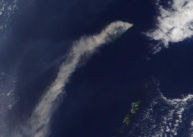 GER/GECONS   37N 100W   last= 18:15z

MTS/VOLASH
16.5N 145E
Last= 17:32z
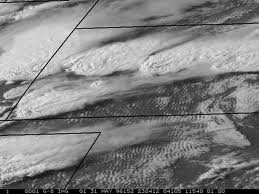 5
SPS Commands
Install  - Initializes server’s database & creates Availability File

Create  - Provides the initial parameters of hosted dataset(s) on a server 
Set        - Updates the parameters when needed of dataset(s)
Invoke  - Compares and updates corresponding information in the Availability 	File when there is a match.  Typically, command is embedded at the end of a 	product generation script to notify Availability File of the new image/file.
List	     - Provides list of each instance in Availability File 
Suspend  -  Changes status of entry to suspend
Release  -  Changes status of entry to active
6
SPS Create/Set
Provides the initial (create) or changes to (set) parameters of hosted dataset(s) on a particular server     
	
RANGE  - Beginning and ending file range
MACH  - Machine name
GROUP  - Name of the ADDE group  (for organization purposes, part of the dataset name) 
NAME  - ADDE name or descriptor (other portion of dataset name)
SOURCE - Name of the satellite or data/product origin
SATE  - Set to same as SOURCE (for backward campatibility)
RES  - Image Resolution 
SCAN - Amount of Scan lines for the  particular AREA file
EOF  - End of File Flag for an AREA file 
STATUS  - State of the loop; Active or Suspended
FNAME  - File name of TEXT type document
FPATH  - Path for the files in the dataset
7
SPS LIST Example – “Availability File”
Variables Listed 

STA: Status

BAREA & EAREA: Begin/End Areas on Server 

CAREA: Current Area to be created

DATE & TIME: a bit obvious

SCAN:  # of lines on image 

EOF: End of File Flag

RES:  Resolution
‘0’ denotes Magnification

GRP & ADDE:  Dataset entry names called by SPC Cycle request
***** Server Records Listing: Record 1 -- 120 ***********************
------------------------------------------------------------------------------------------------------------
# STA BAREA EAREA CAREA   DATE   TIME   SCAN  EOF RES  SRC   GRP     ADDE
------------------------------------------------------------------------------------------------------------
  4   A  5000  5049   5006   2012121  123000	100    0      0    RDA  DPD   1KMBREF
11  A     100    123     110   2012101  142000 	100    0      1              DPD   GA-SDPI-CTPX
12  A     200    223     210   2012101  142000 	100    0      1              DPD   GA-SDPI-LIX
13  A     300    323     310   2012101  142000 	100    0      1              DPD   GA-SDPI-PWX
14  A     400    423     410   2012101  142000 	100    0      1              DPD   GA-SDPI-SKX
15  A     150    173     158   2012101  144600 	100    0      1              DPD   GE-SDPI-CTPX
16  A     250    273     258   2012101  144600 	100    0      1              DPD   GE-SDPI-LIX
17  A     350    373     369   2012101  144600 	100    0      1              DPD   GE-SDPI-PWX
18  A     450    473     459   2012101  144600 	100    0      1              DPD   GE-SDPI-SKX
19  A     500    523     522   2012101  140100 	100    0      1              DPD   GW-SDPI-CTPX
20  A     600    623     620   2012101  140100 	100    0      1              DPD   GW-SDPI-LIX
21  A     700    723     704   2012101  140100 	100    0      1              DPD   GW-SDPI-PWX
22  A     800    823     806   2012101  140100 	100    0      1              DPD   GW-SDPI-SKX
23  A     550    573     569   2012101  142400 	100    0      1              DPD   GP-SDPI-CTPX
24  A     650    673     654   2012101  142400 	100    0      1              DPD   GP-SDPI-LIX
25  A     750    773     754   2012101  142400 	100    0      1              DPD   GP-SDPI-PWX
26  A     850    873     854  2012101   142400 	100    0      1              DPD   GP-SDPI-SKX
27  A  9100   9123  9109  2012101   140000 	100    0      1              DPD   SDPI-PWX
28  A  9200   9223  9216  2012101   140000 	100    0      1              DPD   SDPI-LIX
29  A  9300   9323  9320  2012101   140000 	100    0      1              DPD   SDPI-SKX
30  A  9400   9423  9415  2012101   140000 	100    0      1              DPD   SDPI-CTPX
8
SPC Commands  One instance or less useful ones
Install/Uninstall – Initializes/Removes client’s database
Data – Provides an image listing for the particular loop on the server
Delete – Deletes the requested loop from the client file
Stop – Halts the looping process (so does Alt-L)

Background – places Spider into the background 
Off – pull Spider back out of the background
PrintLog – Prints the log of Spider processes
Transfer – Grabs Availability File from the servers
Version – Identifies the current Spider version running
Verbose – shows or changes client output levels				 	(suppresses, output errors only or output all messages)
9
“Most Useful” SPC Commands
Create – With input variables, creates loop record to load

CreateServer – Allows client to add server details to server list.  This allows the client during the CYCLE command to search the Availability files on each server

Cycle – Allows the client to grab the availability list from each server.  If a new file is available, Spider will automatically load the image into the predetermined frame

List – Allows user to view request partial detail of loop record 

ListServer – Lists the available servers for data retrieval

Load – Force loads the most recent imagery into the loop’s frames.  This can be one or all frames within the loop depending on user’s input

Loop - Displays and begins looping the user defined loop number

Report – Provides a detailed text listing of specified loop’s entered parameters.  Excellent for tracking errors
Reset – Allows client to force the loop record to reset and cycle on the next cycle instance 

Set – Allows client to change any parameter for a created loop
10
SPC Create/Set
VARIABLES
TYPE   (Area, Grid, Point or Text)
STATUS (Active or Suspend)
DOM or OPP (Sets the Dominant or Opposite Loop, to coordinate loading of concurrent images)
RES or MAG (Sets the Resolution or Magnification of the image [can set either, not both]) 
GROUP  (ADDE Group name)
NAME  (ADDE Descriptor name)
BAND 
LAT
LON
FRAME  (Range of frames to use)
INC (Sets an increment of when to request a new image to load) 
DWELL (sets looping parameters used by the McIdas CORE DR command)
EU (Sets Enhancement Table to use)
SU (Sets Stretch Table to use)
LBG (Loop Bound Graphic Frame #)
MAP – Y/N (Sets Map if loop is Area) 
GRAY - Y/N (Shows EU color bar at bottom of the image loop)
WORK  (data range allocated on the system)
PER (Minimum scan line % to read new image)
Once an instance (ie loop) is created: 

SPC LIST  Quick reference table of set variables 
SPC REPORT   view all variables in a detailed report
SPC SET  Change any variable listed
11
SPC LIST Example
********************************************************************
***** Client Records Listing: Records:   1 -- 100 *****************************
====================================================================
SET X    DATASET ...            RS  B     LAT     LON   INC  BW EW   BFR EFR  SU  DOM OPP                                                       
-----------------------------------------------------------------------------------------------------------------
  1 A GER/GENHEM04I4     0   4     11.3    85.6    15     0     0     11    20                     11                                                              
  2 A GER/GENHEM04I2     0   2     11.3    85.6    15     0     0  	  31    40                                                                           
  3 A GER/GENHEM04I4     0   4      4.2     76.0    15     0     0  	  51    60                     13                                                              
  4 A GER/GENHEM04I2     0   2      4.2     76.0    15     0     0  	  71    80                                                                           
  5 A GER/GENHEM04I4     0   4     -0.2     78.5    15     0     0	  91   100                    15                                                              
  6 A GER/GENHEM04I2     0   2     -0.2     78.5    15     0     0 	111   120                                                                           
  7 A GER/GENHEM04I4     1   4     -0.5     90.7    15     0     0 	131   140                   17                                                              
  8 A GER/GENHEM04I2     0   2     -0.5     91.5    15     0     0 	151   160                                                                           
  9 A GER/GENHEM04I4     0   4     17.0    63.0    15     0     0 	171   180                   19                                                              
 10 A GER/GENHEM04I2    0   2     17.0    63.0      5     0     0 	191   200                                                                           
 11 A GER/GENHEM01V     0   1     11.3    85.6    15     0     0 	395   404          1                                                                  
 12 A DPD/NHVOLCIR         0   2     11.3     85.6   15     0     0 	415   424                                                                           
 13 A GER/GENHEM01V     0   1      4.2     76.0    15     0     0 	435   444          3                                                                  
 14 A DPD/NHVOLCIR         0   2      4.2     76.0    15     0     0 	455   464                                                                           
 15 A GER/GENHEM01V     0   1     -0.2    78.5    15     0     0 	475   484         5                                                                  
 16 A DPD/NHVOLCIR         0   2     -0.2    78.5    15     0     0 	495   504                                                                           
 17 A GER/GENHEM01V     1   1     -0.5    90.7    15     0     0 	515   524         7                                                                  
 18 A DPD/NHVOLCIR         0   2     -0.5    91.5    15     0     0 	535   544                                                                           
 19 A GER/GENHEM01V     0   1     17.0   63.0     1      0     0 	555   564         9                                                                  
 20 A DPD/NHVOLCIR         0   2     17.0   63.0    15     0     0 	575   584
Variables Listed 

Dataset:  Group/Name

RS: Resolution
‘0’ denotes Magnification

B: Band

LAT & LON: a bit obvious

BW & EW: Beginning and End Workload 

BFR & EFR: Frames in loop

SU:  Stretch Utility used

DOM & OPP: Lists the  Dominant or Opposite Loop for entry
12
Uses @ SAB
Automatic loading loops (static or floaters) and when combined with “TE” Hotkeys  
SAB McIdas Workstations can use over 100 loops and 950+ frames! Using F1-F12 keys (Alt, Shift and Cntl)
Provides dynamic domain sizes and locations 
Saves Time:
Analysts do not have to spend time loading imagery
Can “view from afar” on active areas to allow multi-tasking
Provide background satellite health/situ. awareness
See drop-outs or outages of imagery/products
13
Combining SPC and String (TU) Capabilities
Sab Precipitation Workstation Hotkeys  
  980 Frames,  101 SPC loops,  strings, macros, pgms & Batch commands
14
Additional Uses
Serves SPSD online web loops 
GOES geostationary global, regional, WFO sectors
Volcanic Ash
Sounder products 
Directly linked by NHC for tropical loops
Etc
NCEP uses SPC (Client) to generate imagery sectors for use within NAWIPS
15
North side of NCWCP
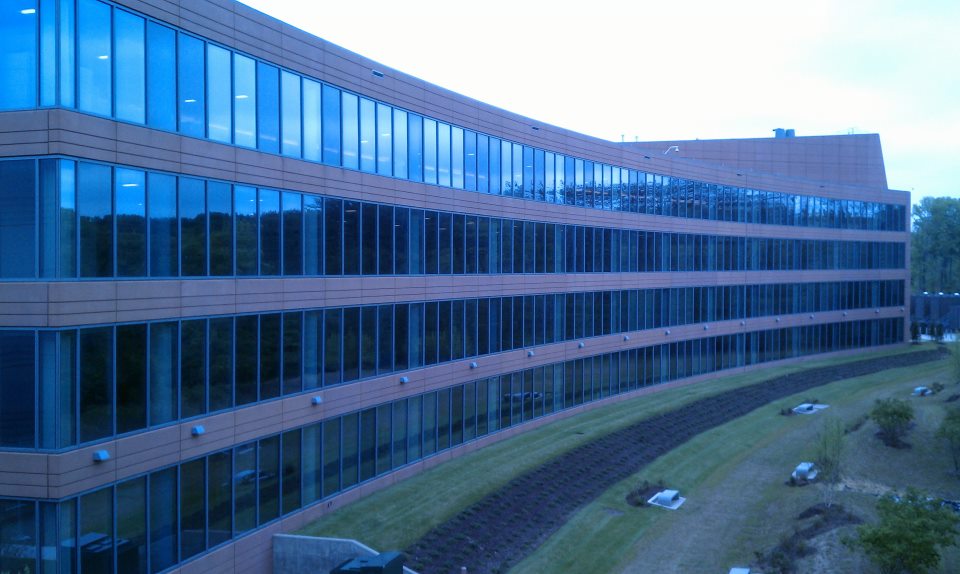 SAB - Operations
Questions?
Gregory M. Gallina   - greg.gallina@noaa.gov
Satellite Analysis Branch (SAB) – NOAA/NESDIS/OSPO/SPSD 
www.ssd.noaa.gov or www.ospo.noaa.gov 

WWB (thru Sept. 1)		       		  	        NCWCP
5200 Auth Rd Rm 401   	            5830 University Research Ct. - 4050
Camp Springs MD, 20746   		               College Park, MD 20740 
301-763-8444 (office)	 		 301-683-1400 (office) 
301-683-1409 (personal)
16